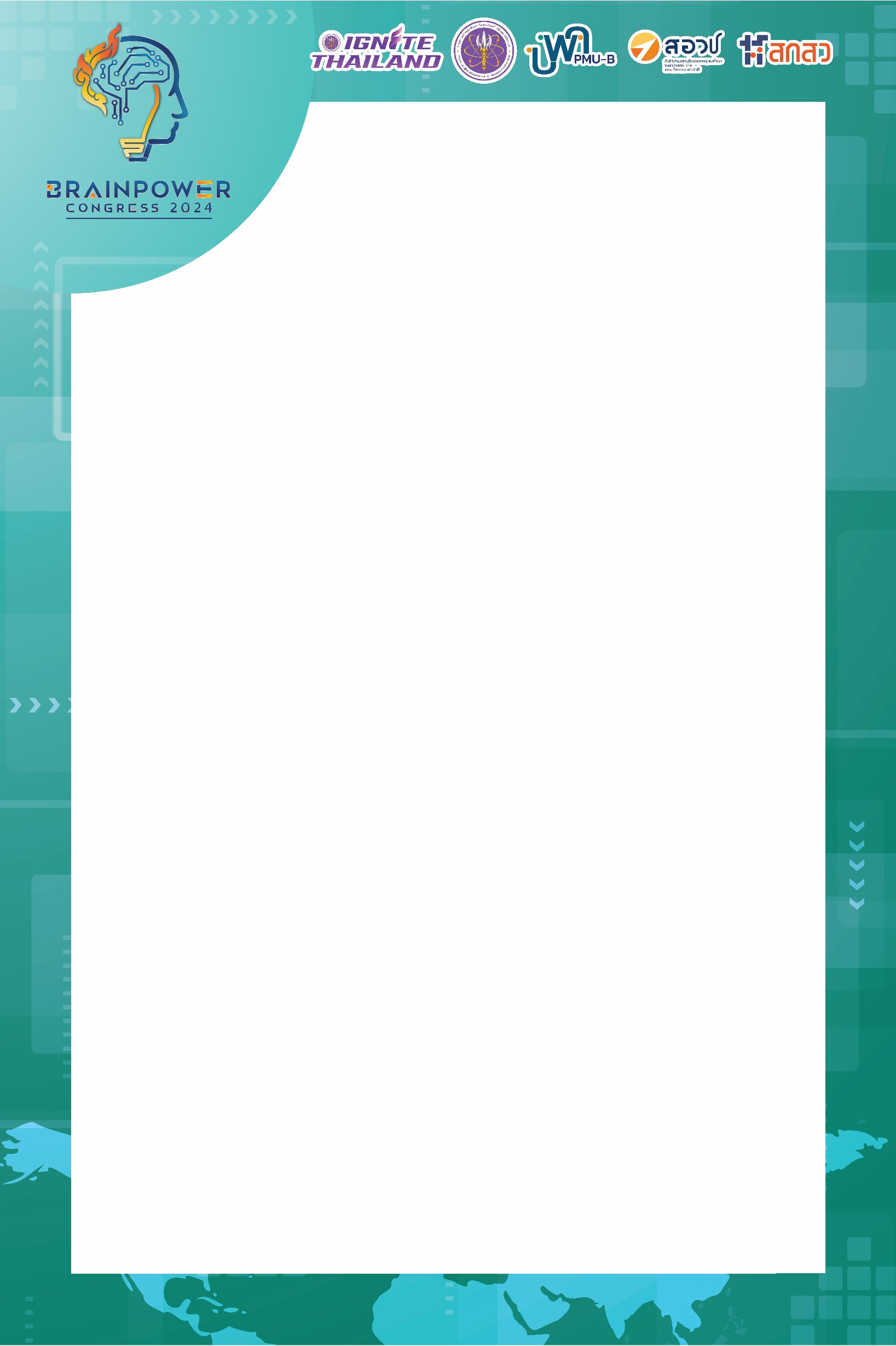 โลโก้หน่วยงานต้นสังกัด + โลโก้บริษัทเอกชนที่ร่วมวิจัย
ชื่อหัวข้อวิจัย (Research Topic) 
ชื่อผู้วิจัย ประกอบด้วย 
ชื่อ Postdoctoral Researcher/Postmaster Researcher (First author)   
ชื่อ Principle investigator หรือนักวิจัยพี่เลี้ยง (Corresponding author)
หัวหน้าโครงการ
ชื่อผู้ร่วมวิจัย 
หน่วยงานต้นสังกัด (Affiliation)
สำหรับหัวข้อในโปสเตอร์ให้กำหนดชัดเจนดังนี้
Abstract
Objective
Introduction
Results and Discussions
Application and Potential to Impacts (Social and/or Economic Impact)
Conclusions
Acknowledgements
References

ข้อมูลนำเสนอเป็นภาษาอังกฤษเท่านั้น
สำหรับรูปแบบ Font = times new roman
ขนาด และการจัดเรียงให้เป็น Freestyle